TRACKING LOADS through Mcleod
BEEMAC LOGISTICS
Trucker Tools App
Highlights:
The ultimate app for Truckers on the road
More than 20 features and functionalities  including
Real-time fuel prices, most accurate truck stop
guide, truck specific routing and fuel optimizer
Weigh scales, rest areas, truck wash locator,  weather and more
~450,000 Truckers
Free App for the Truckers
A Trusted Brand with Truckers
Load Track Process
Load Track Use Case
Step 1:
Dispatchers &  Brokers post  Load Track in  McLeod TMS  software (or our  web portal)
Step 2:
Driver receives text  message with the  link to open or  install the App and  see Load Track  details
Step 3:
App automatically  starts tracking and  will send location  updates every 5-15  mins along with  pickup & delivery  alerts
Step 4:
Dispatchers & shippers  view the route map  and pickup & delivery  alerts in TMS software  (& website)
Typical day looks like….
HOW TO SEND A TRACKING REQUEST THOUGH MCLEOD TO THE DRIVER
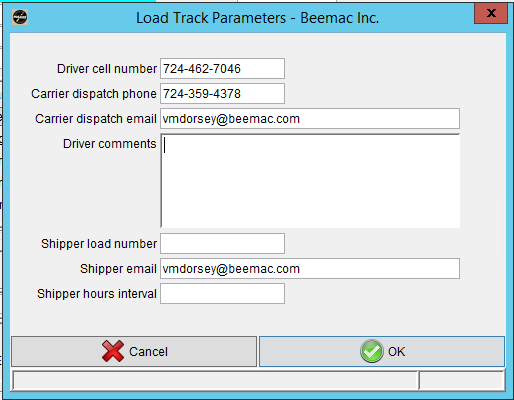 ENTER IN DRIVER INFORMATION THEN CLICK BROKERAGE TRACKING
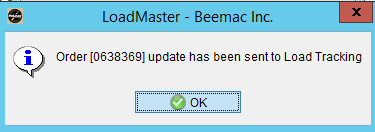 TRACKING STATUS COMMUNICATION VIA EMAIL
Driver receives a text message. Ask driver to click the link
Ask the Driver  to click the  link in Text  Message
The link takes to App Store. Ask driver to Install/Download Trucker Tools App
Driver has to  Install/Download  Trucker Tools App  & then, Open and  Allow it to track  location
Click Load Track to see Pickup Number and Load Track  Details
Click Load  Track to  see Pickup  Number for  the load
See Pickup Number and START  TRACK
Load Pickup Number
Dispatch Comments
Start Track  Anytime
Call Dispatch
Stop
Details
Load Track via McLeod
The Broker Planning Screen will show the Status of Load  Track
Broker Planning Screen

Load’s HIGH LEVEL status
information will appear here
Load Track via McLeod
Once the tracking has begun, Load Track button appears on
Movement Screen and Order’s Brokered Moves Tab
Movement Screen
Load Track via McLeod
Load Track button appears on Order’s Brokered Moves Tab
Order’s Brokered Moves Tab
Load Track via McLeod
Click on Brokerage Tracking to see additional options  while tracking. The “Web Tracking” option will  populate your Load Track dashboard.
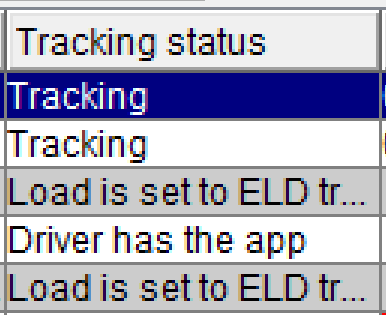 Tracking Options
Load Track via McLeod
Dispatchers can view the route map and track details
After delivering the load, END TRACK
Driver should  check the  events for  each stop
Dispatch  Comments  for the Stop
After delivering  the load,
END TRACK
Driver Comments: Two-way communication with the Driver
Two-way
comments
Document Scan: After delivering the load, the Driver can scan  POD etc.
Driver can scan  PODs and other  docs
Scan Documents